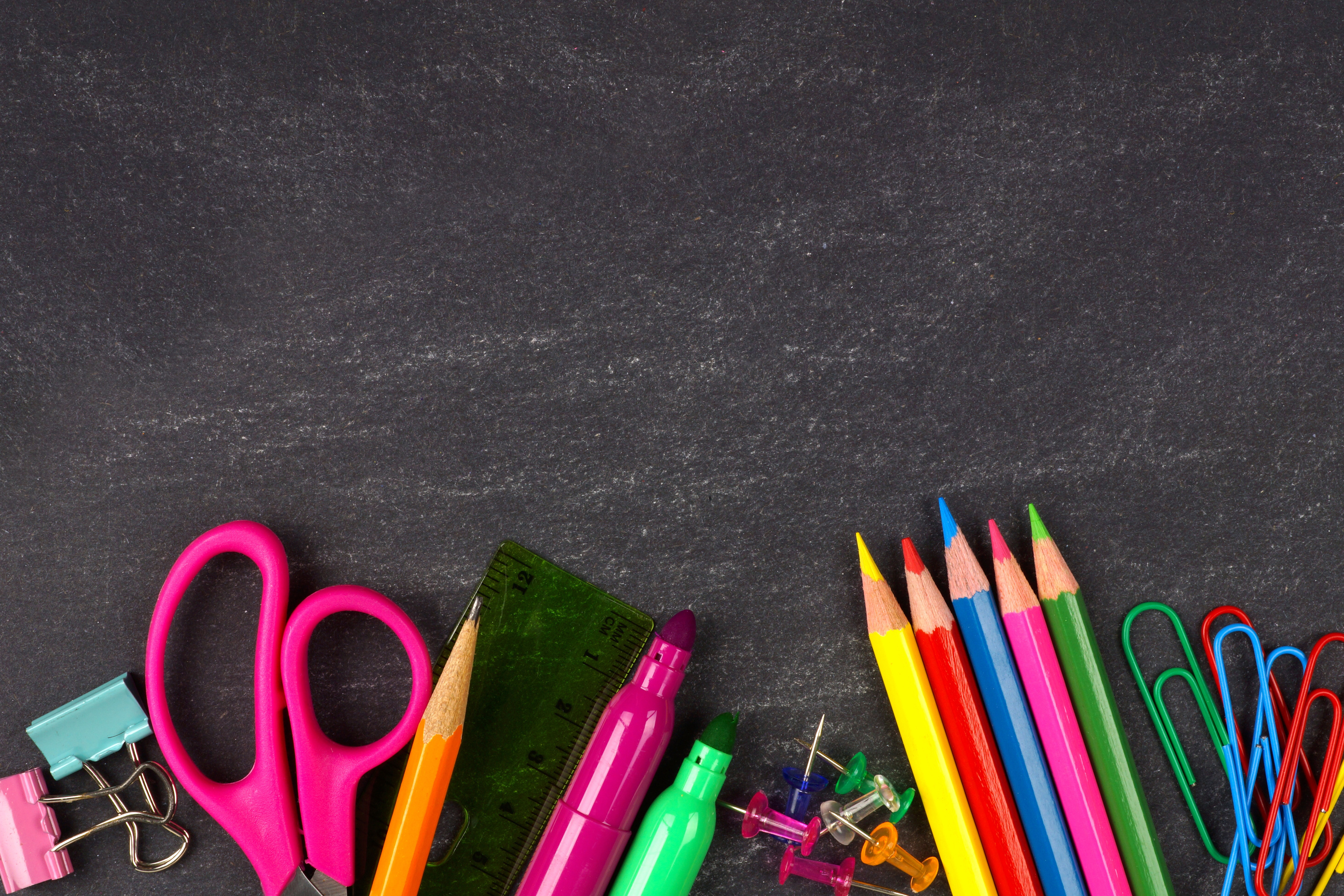 LE PROGRAMME D'ACTIVITÉS

2024-2025
du service de garde de l’école Saint-Isidore
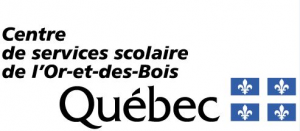 MOT DE LA TECHNICIENNE RESPONSABLE
MOT DE LA DIRECTION
Le programme d'activités a été élaboré en tenant compte de tous les différentes sphères du développement de l’enfant. Dans notre service de garde, les éducatrices veillent à la sécurité et au bien-être général des élèves, planifient et animent des activités et des projets éducatifs en fonction des intérêts et des besoins des élèves. Elles encouragent le développement social, affectif, langagier, cognitif et physique des élèves tout en les soutenant dans leurs différents apprentissages. Nous croyons qu’un climat sain et sécuritaire dans notre service de garde est essentiel pour l’épanouissemnet des élèves et nous privilégions les trois valeurs fondamentales de l’école soit l’ouverture d’esprit, la créativité et la collaboration de tous.
Karine Chabiague
Le service de garde est un lieu favorable au développement de l’enfant. Le personnel qualifié et dévoué travaille au bien-être des enfants et à leur épanouissement. Il veille à ce que les besoins de chacun soient pris en compte. 

C’est pourquoi il est important de reconnaître et de célébrer les efforts déployés pour aider les enfants à grandir et à s’épanouir à travail un éventail d’activités qui assurent le dévelppement social, émotionnel et intellectual de nos élèves. L’école Saint-Isidore est donc fière de vous presenter son programme d’activité du service de garde pour l’année 2024-2025.
				         Marie-Claude Breton
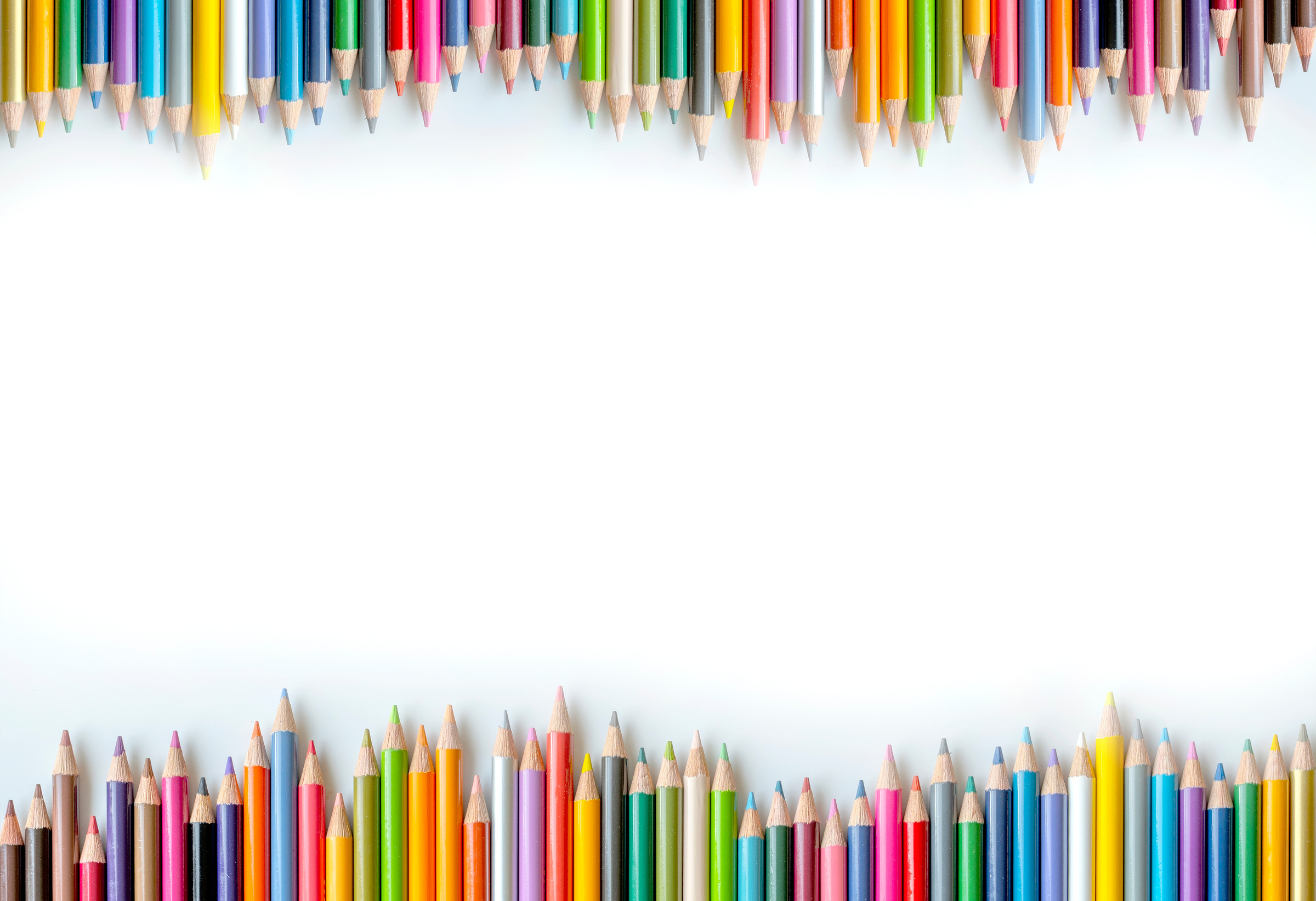 LES INTENTIONS DU PROGRAMME D'ACTIVITÉS
LES BESOINS DE L'ENFANT
Au quotidien, l'éducatrice place l'enfant au centre de ses préoccupations.  Elle planifie ses activités dans un souci du développement global de l'enfant.  Pour elle, il importe de tenir compte de divers facteurs tels que son âge, le moment de la journée, son environnement et ses besoins.
Le Programme d'activités a pour but de clarifier les actions éducatives du Service de garde.  Nous sommes partenaires de la réalisation de la mission éducative de l'école et nous en sommes fiers.  Notre Service contribue à l'apprentissage de compétences diverses en dehors des heures scolaire grâce à un programme qui s'assure d'offrir des activités variées. Celles-ci touchent divers domaines, de façon la plus équilibrée possible, pour un développement global de l'enfant.

Le présent Programme tient compte du désir de veiller au bien-être général de notre clientèle tout en nous assurant de mettre en place des activités récréatives, ludiques et diversifiées. Nous avons tenu compte de notre milieu, de notre équipe, de nos élèves dans l'élaboration de ces dernières. Le Service de garde s'adapte aux contraintes d'horaire en ajustant le type d'activités selon les périodes de la journée.  Les jeux libres, les choix, l'observation, l'écoute, les projets spéciaux, les ateliers thématiques, les activités de routine, les activités spéciales, les périodes de travaux scolaires, les journées pédagogiques et la planification de la semaine de relâche ont tous été pris en compte dans une vision d'un Programme d'activités le plus complet possible.
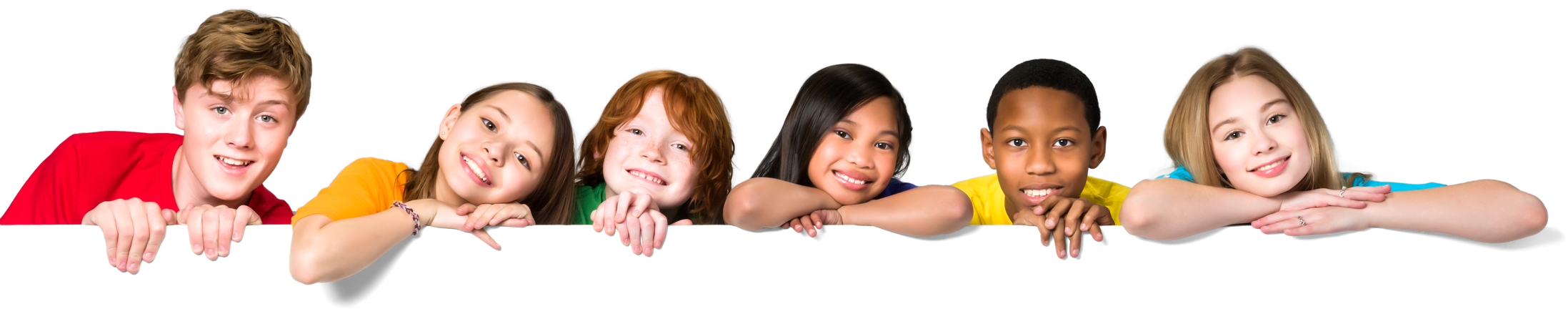 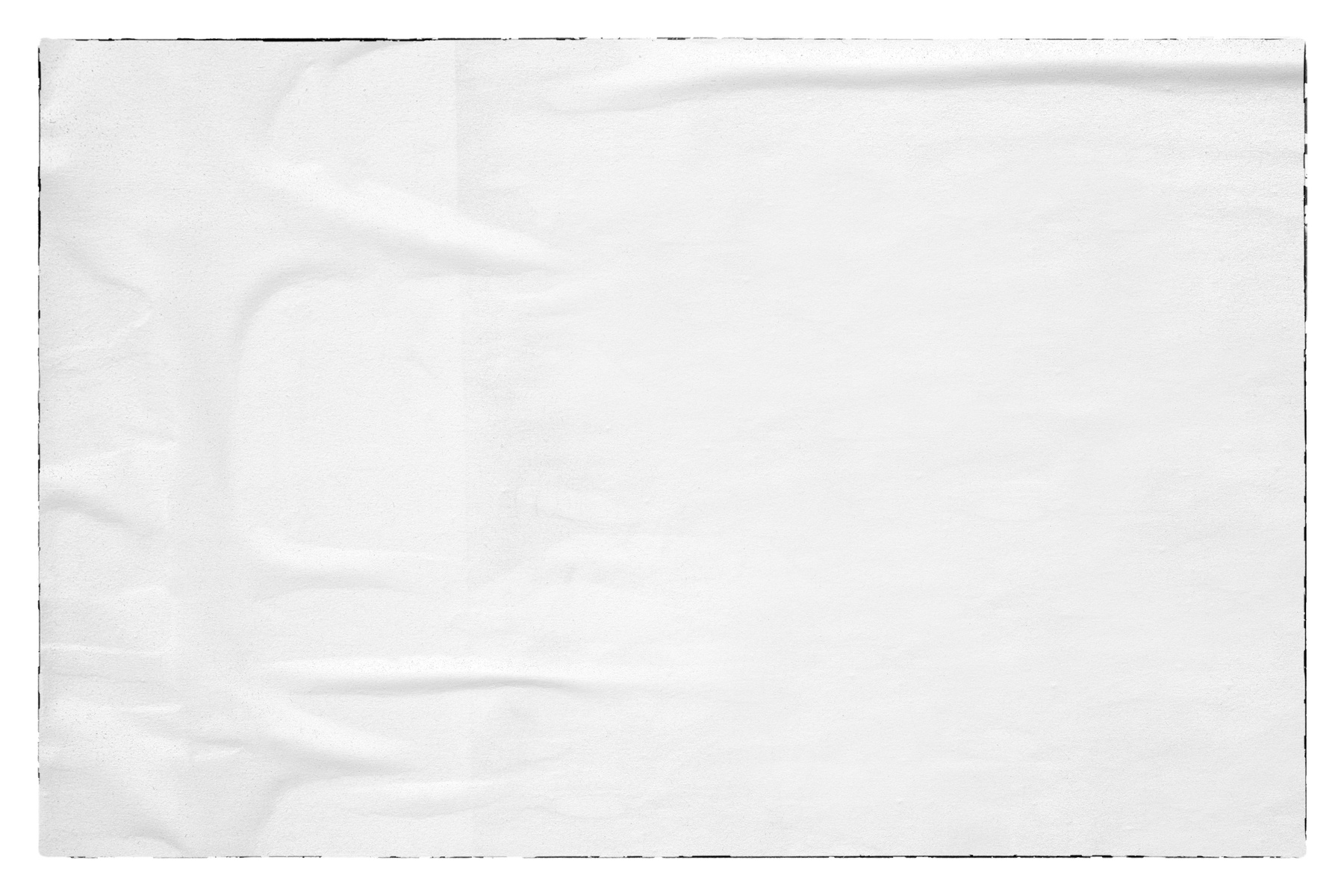 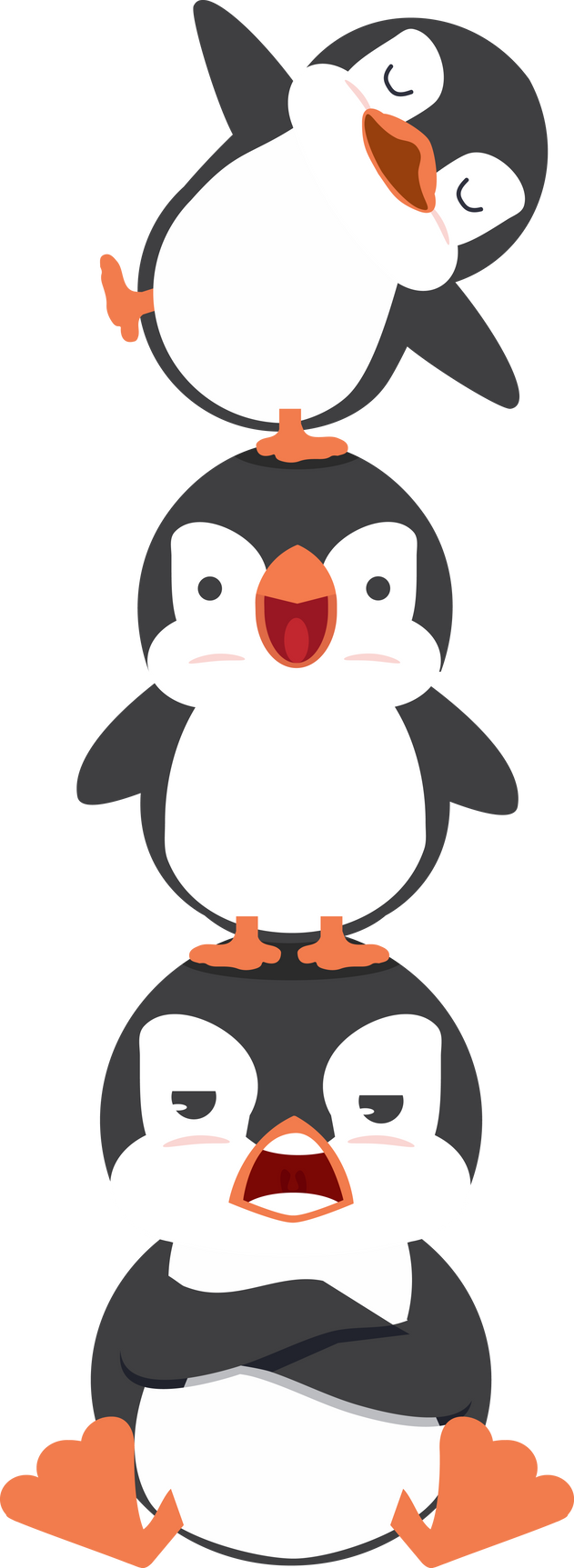 Besoin de bouger
Besoin d'apprendre
Besoin d'être rassuré
Besoin de reconnaissance
Besoin de vivre des expériences
Besoin de se sentir en sécurité
LES 5 DOMAINES DU DÉVELOPPEMENT GLOBAL DE L'ENFANT
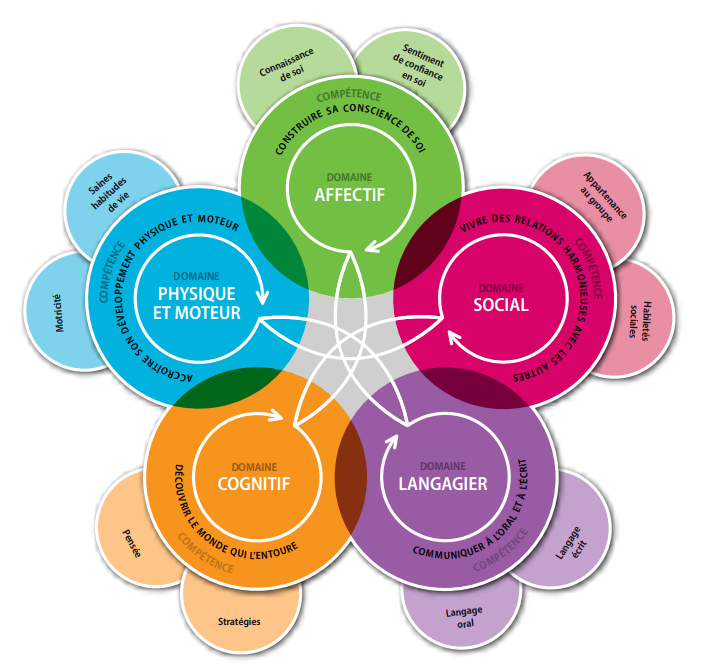 NOS VALEURS
Les valeurs de notre Service de garde s'inspirent de la marque employeur de notre Centre de Services scolaire.  Pour nous, elles reflètent autant la relation du CSSOB avec ses employés que celles du personnel éducateur avec les élèves.  Voici donc comment ces valeurs se déclinent pour nous, dans notre quotidien:
Bienveillance:
Nous nous assurons de répondre aux divers besoins des enfants avec bienveillance, en considérant leurs intérêts. Nos actions visent à les mener à développer une démarche réflexive dans leurs relations avec leurs pairs et les intervenantes pour un climat sain et pour assurer le bien-être de tous.
Dynamisme:
Notre équipe est motivée et engagée dans la réussite de tous les enfants qu'elle accueille parce qu'elle considère l'importance de l'apprentissage au-delà de la classe. Par des activités variées et stimulantes, nous misons sur le développement global des élèves.
Créativité:
Nous planifions des activités qui doivent tenir compte de diverses contraintes (horaire en 3 temps, âge des enfants, intérêts variés, développement d'habiletés diverses et de compétences transversales). Pour arrimer le tout, nous imaginons des ateliers et des activités originales, tout en profitant des forces de l'équipe.
Complicité:
Nous sommes appelées à collaborer avec nos équipes-école, entre Services de garde, entre techniciennes, mais surtout, avec nos élèves et nos parents.  Nous développons une vision globale, car nous nous voyons comme une grande famille ayant un but commun: mettre l'enfant au centre de nos préoccupations.
Diversité:
Nous nous adaptons à nos élèves en tenant compte des différences qui rendent chacun d'entre eux "uniques". Nous croyons essentiel d'amener ces derniers à développer des attitudes d'ouverture sur le monde et de respect de la diversité.
Fierté:
Nous sommes fières de faire une différence dans le parcours scolaire de chaque enfant que nous recevons et de contribuer à la mission éducative de l'école.
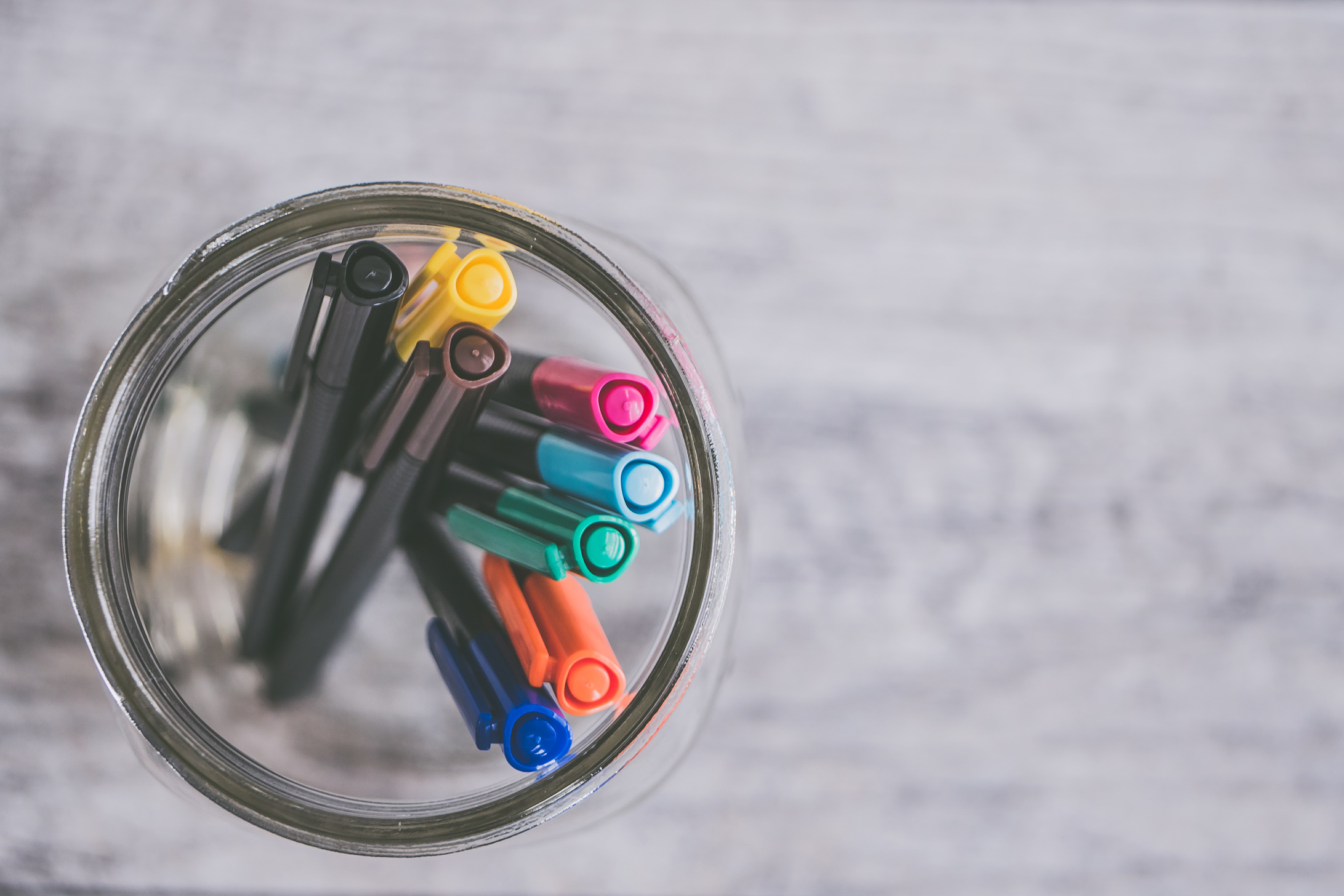 PROGRAMMATION
2024-2025
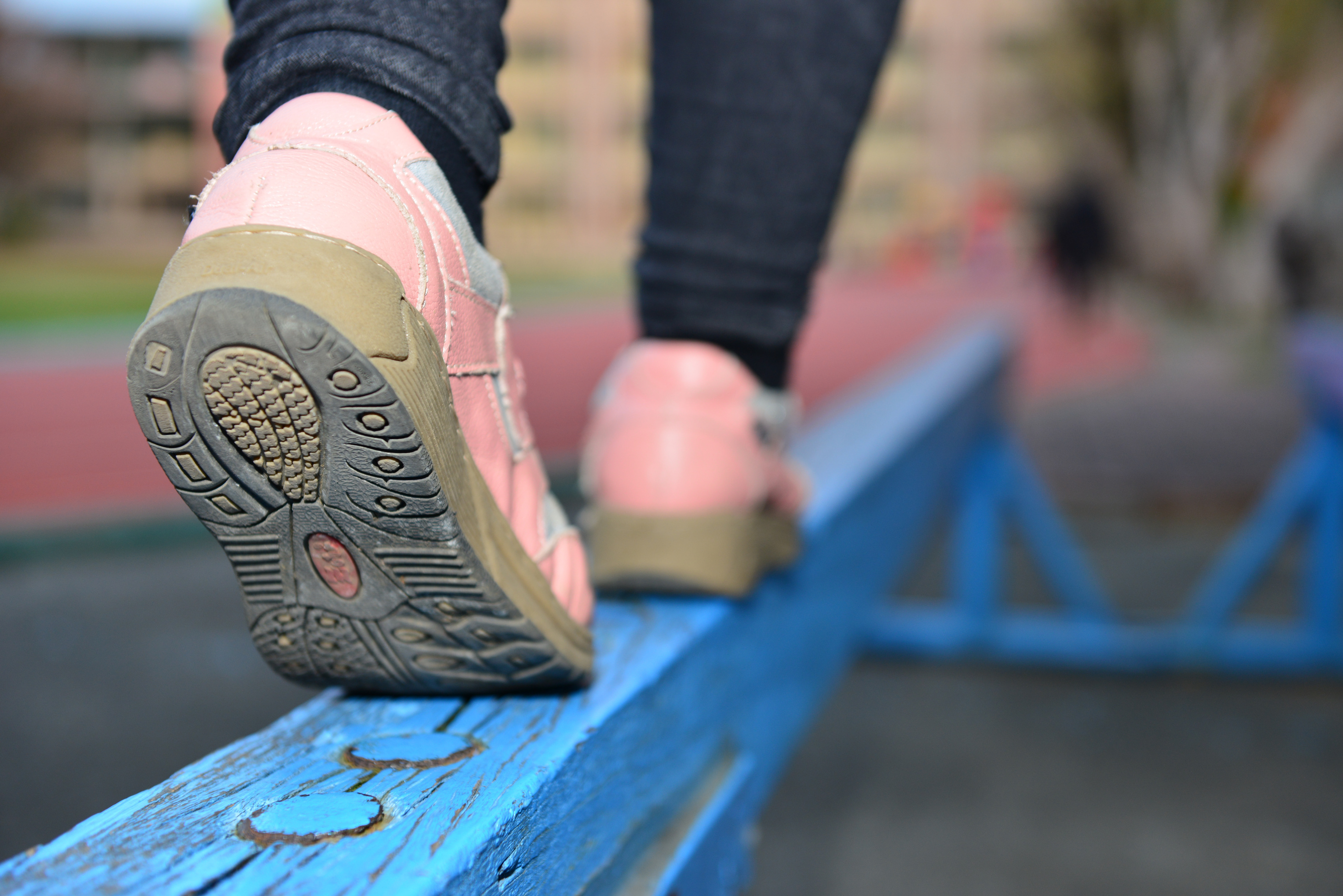 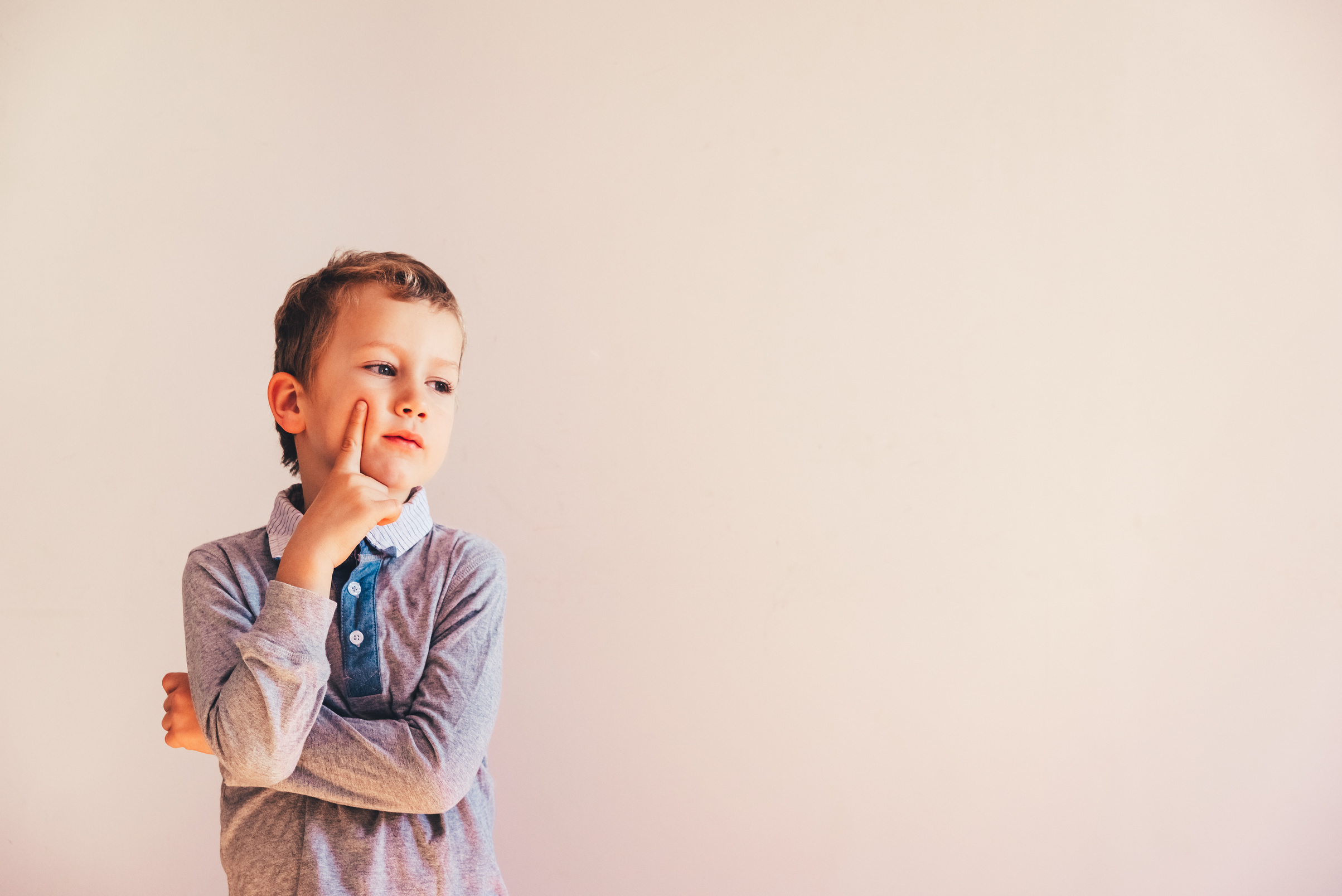 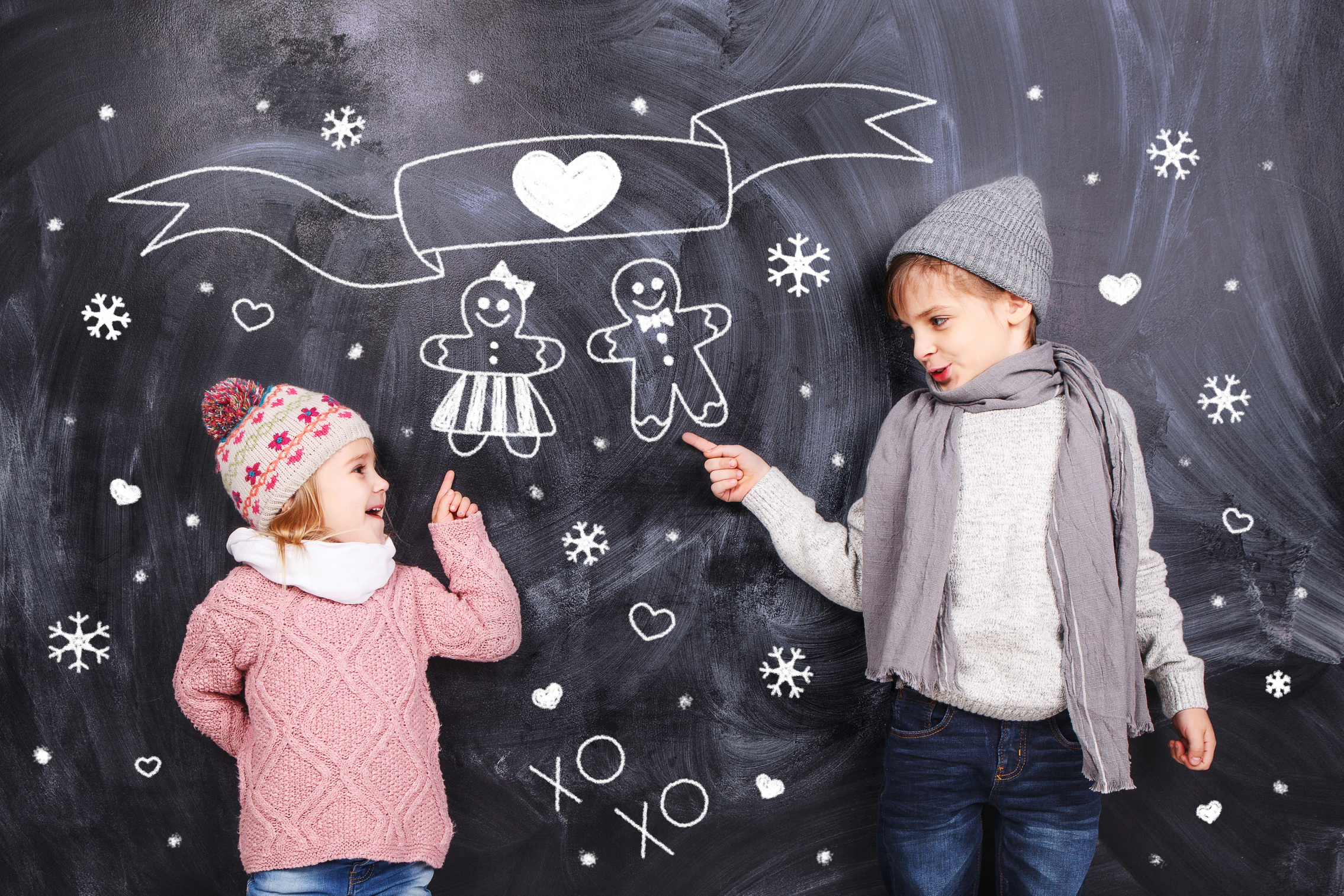 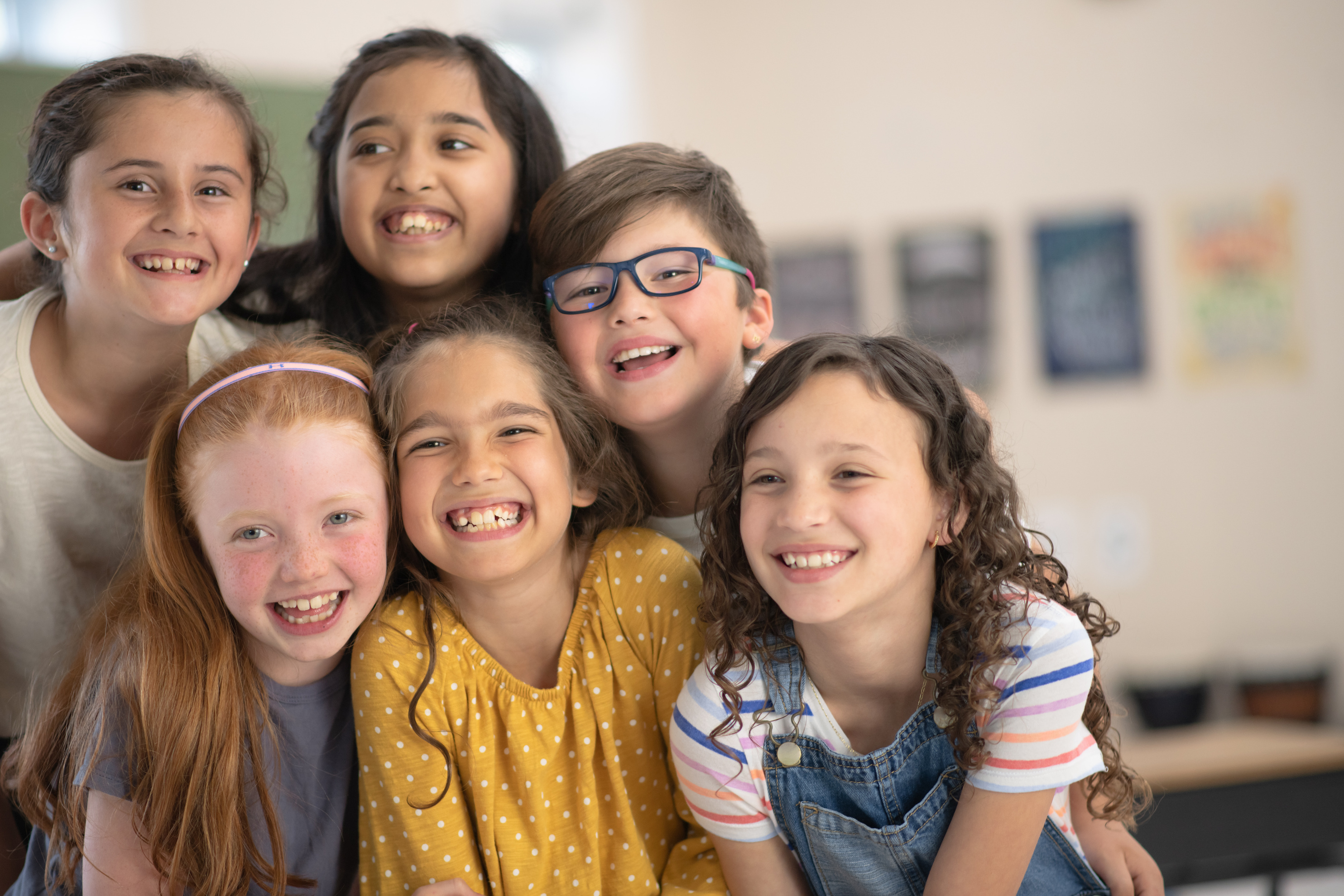 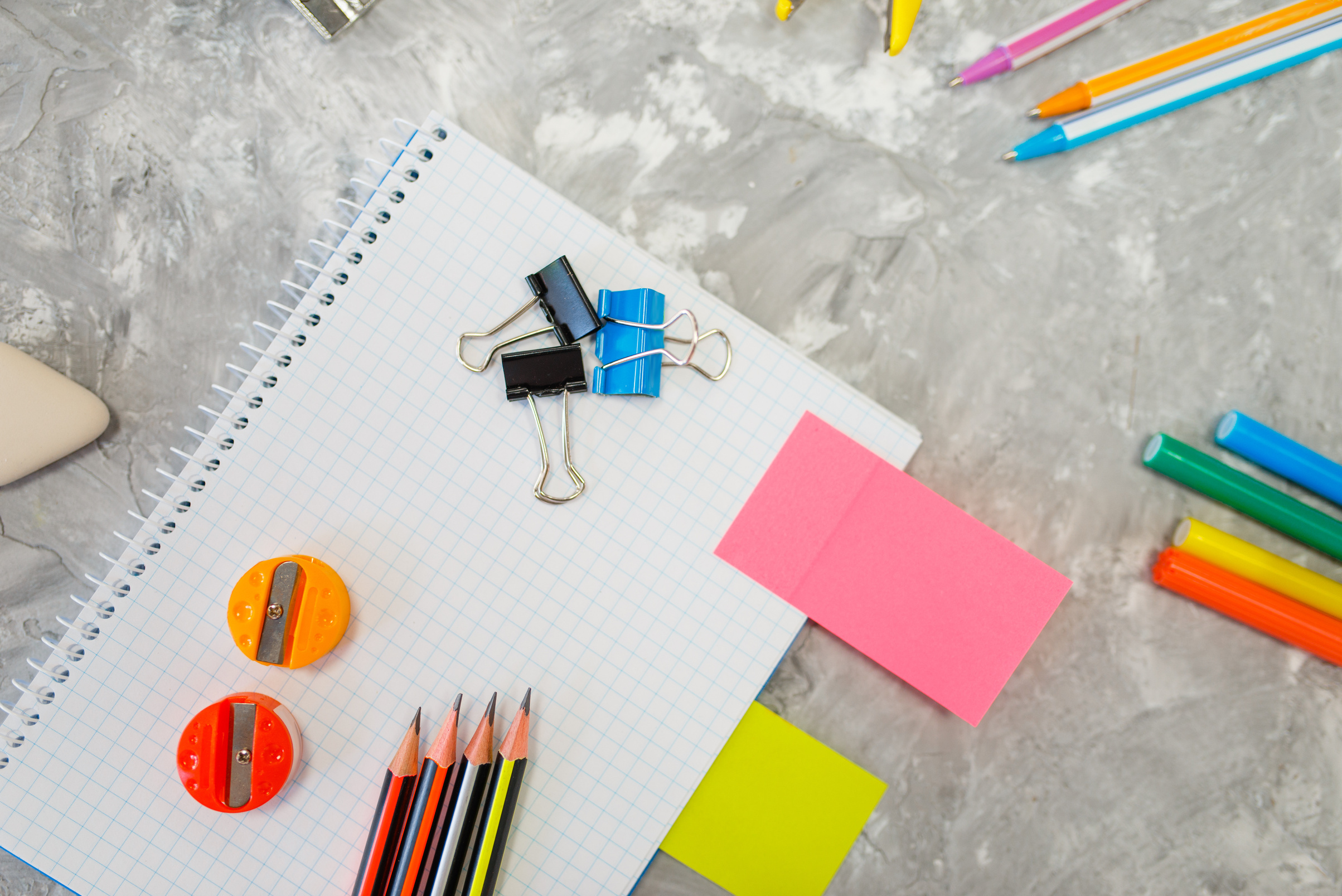 Documents et sites de références
Loi sur l'instruction publique, chapitre I-13.3, r. 11, Règlement sur les services de garde en milieu scolaire
https://www.legisquebec.gouv.qc.ca/fr/document/rc/I-13.3,%20r.%2011%20/

Guide pour l'élaboration du programme d'activités du service de garde en milieu scolaire http://www.education.gouv.qc.ca/fileadmin/site_web/documents/dpse/formation_jeunes/13-1007.pdf

Le programme d’activités : Un outil indispensable à l’amélioration de la qualité du service de garde 
https://www.csmv.qc.ca/sdg/files/2014/04/PA_PourWeb_2014-031.pdf

Association québécoise de la garde scolaire
https://www.gardescolaire.org/

MUSSON, Steve, Les services de garde en milieu scolaire, Les Presses de l'Université Laval, 1999, 337 p.

Modifications règlementaires concernant les service de garde en milieu scolaire, p.6
https://www.fcpq.qc.ca/app/uploads/2022/06/SGMS_SurveillanceMidi_DocInfo.pdf

École du Geai-Bleu, Programme d'activités 2020-2021
https://dugeaibleu.csaffluents.qc.ca/spip.php?rubrique84

École Brébeuf, Le programme d'activités 1000 Trésors
https://cssrs.gouv.qc.ca/fileadmin/user_upload/ecoles/Brebeuf/Documents/Administration/PROGRAMME_D_ACTIVITE_20-21__2_.pdf

École de la Fraternité, programme éducatif
https://delafraternite.cspi.qc.ca/images/pdf/DLF-programme_ducatif.pdf
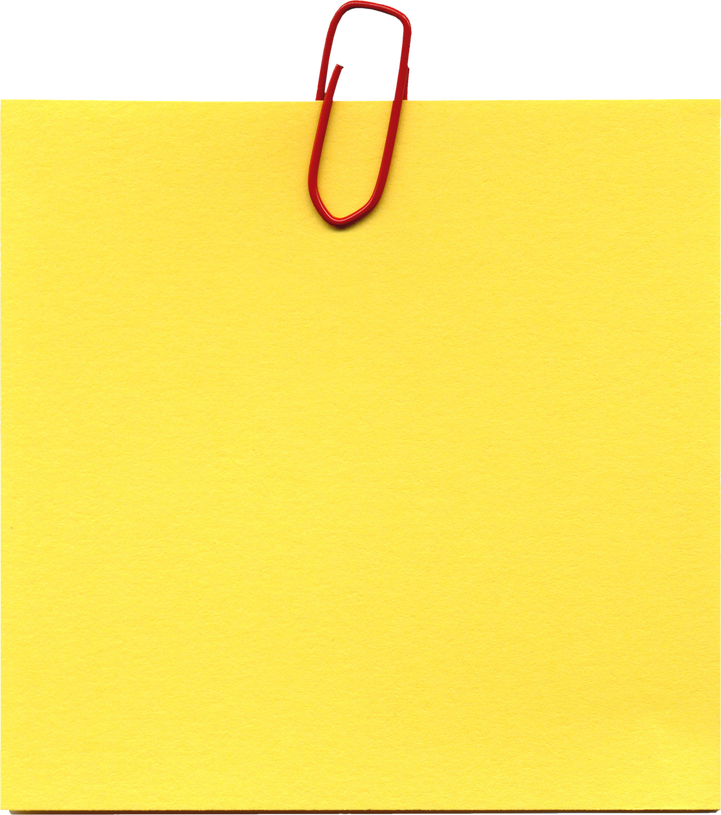 Comité de travail: 
                             Danielle Picard, technicienne en service de garde
                             Véronik Mercier, technicienne en service de garde 
                             Cathy Pomerleau, conseillère pédagogique

Conception du document: Cathy Pomerleau, conseillère pédagogique
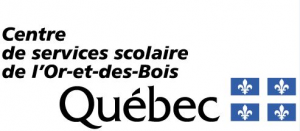 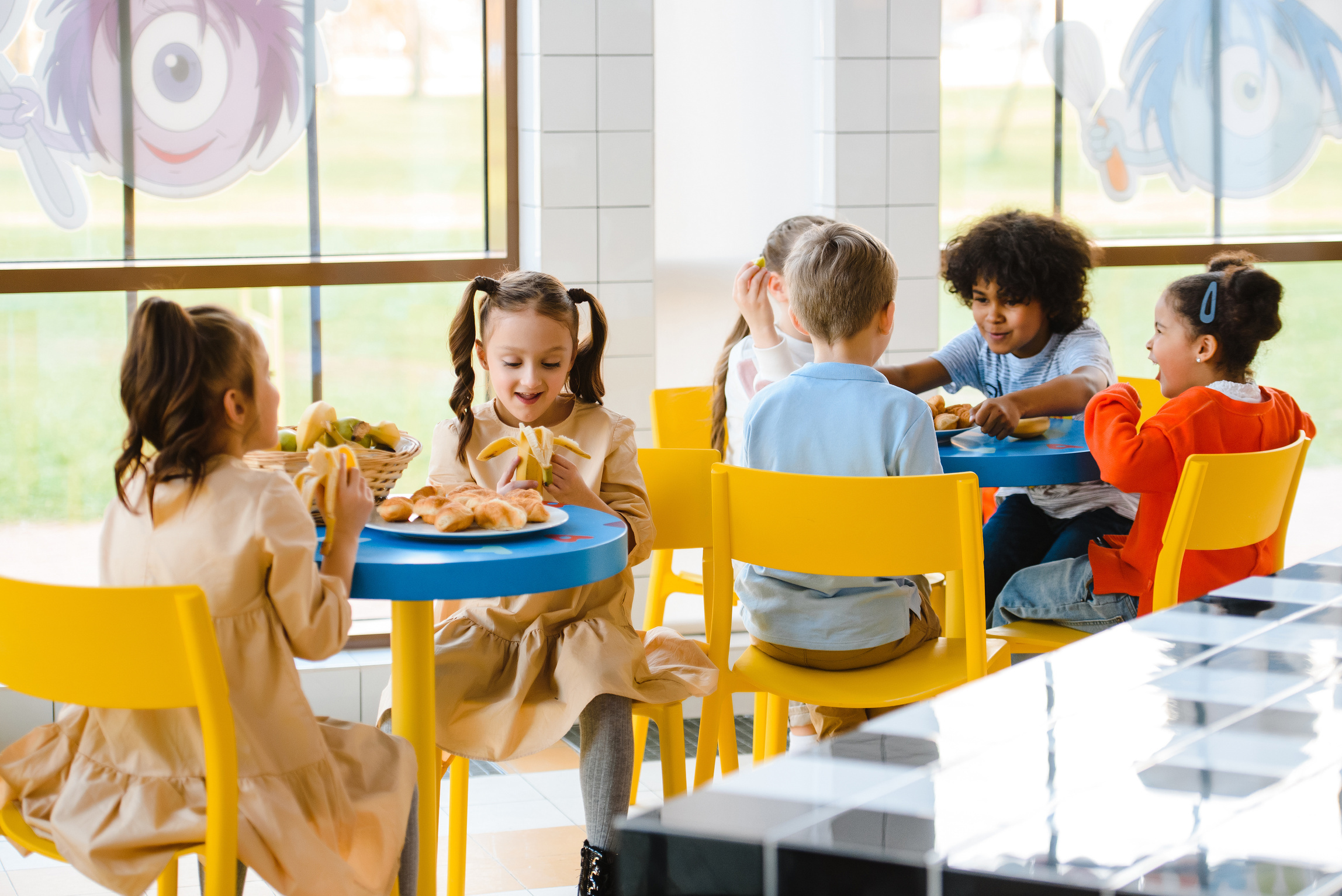